24 апреляКлассная работа.
ск    ех    ил
Шуба на рыбьем меху
Серёга Серёгин заядлый рыбак.
 По сто раз на  дню  нам  рассказывал, как
Сварил  из  кита  он  тройную  уху
И сшил жене  шубу  НА  РЫБЬЕМ  МЕХУ.
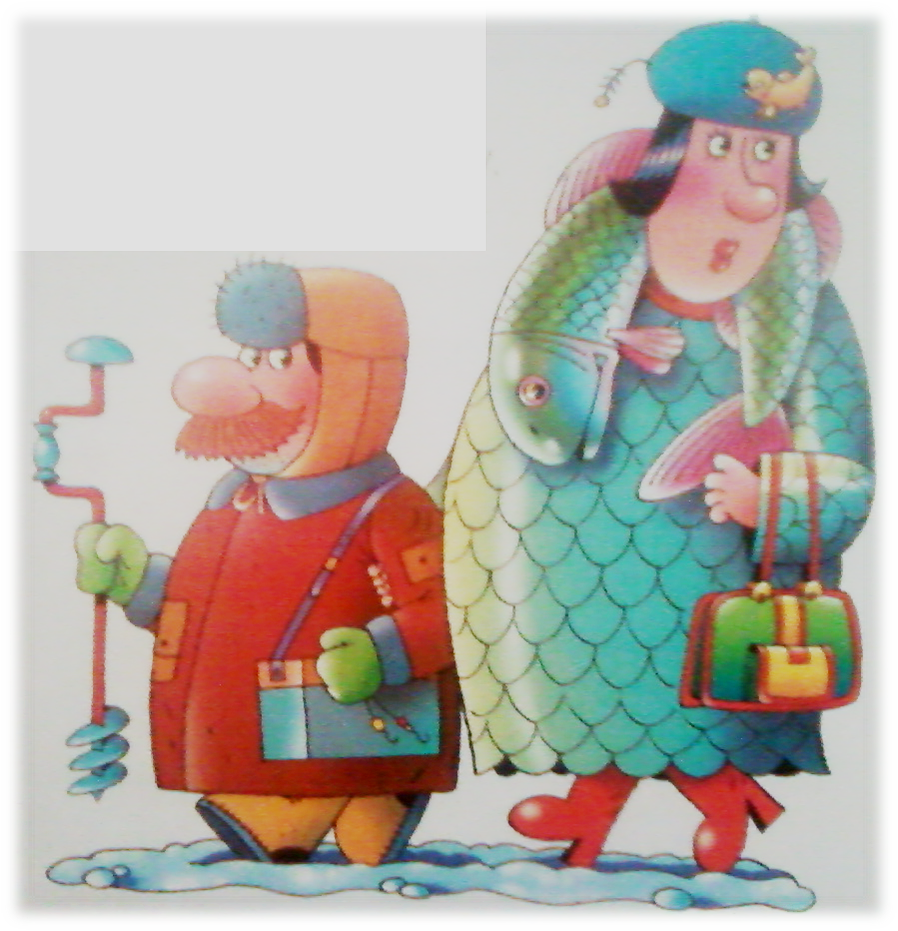 Шуба на рыбьем меху
Непроизносимый согласный звук- нулевой звук.
Что видим мы, 
взглянув в оконце?
Нам ярким светом светит……
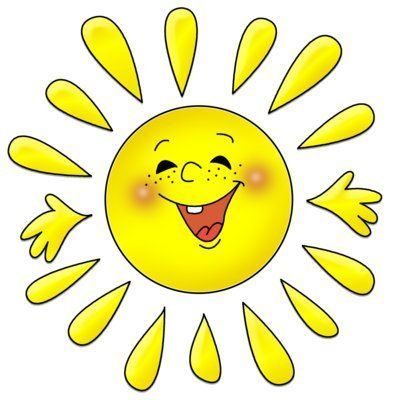 солнце
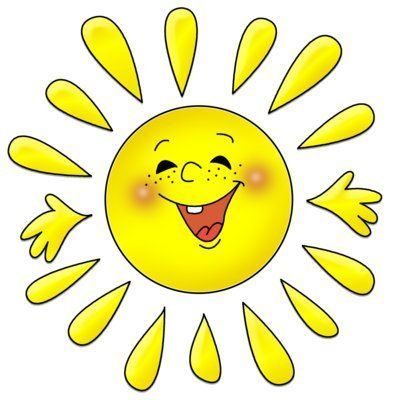 со
л
?
_
нц
нц
е
со
л
нечный
-
капу
с
стн
сн
н
ый
-
капус
т
а
?
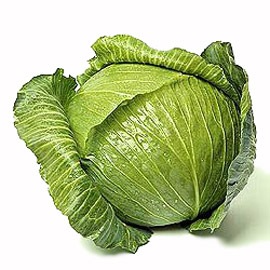 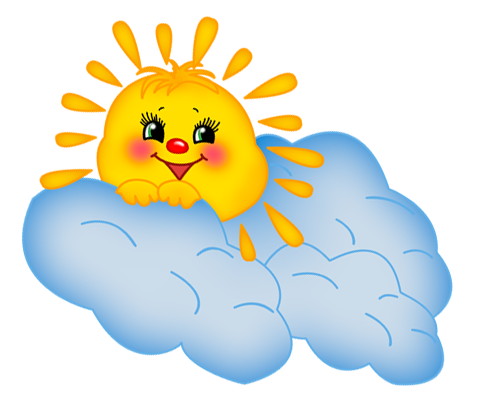 со
нц
е
со
л
нечный
-
-
со
л
нце
поэтому-
л
-
л
капу
с
-
н
ый
-
капус
т
а
капус
т
н
ый
значит-
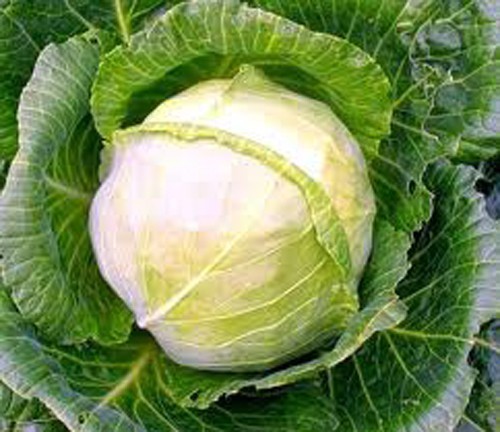 т
-
т
Как напишем грусно или  грустно?
Необходимо найди в этих строчках родственные слова.
Если  вдруг  находит  грусть, Это  очень  гру       о.
сн
грус
?
?
но
но
грус
т
ь ,
грус
т
но.
значит -
т
,
-
т
вкусно или вкустно,  как писать? Чтобы решить, надо  подобрать  родственные  слова:
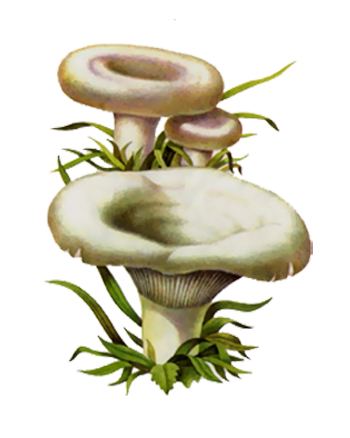 Если  вдруг  находят  груздь,
Это  очень  вку     о.
сн
вку     о.
сн
вкус
?
?
но
но
вкус ,
вкусен ,
значит -
т
Звук
-нигде не появился. Его нет в корне,
значит,  и писать букву
Т  не  нужно.
Если  вдруг  находит  грусть, Это  очень  грустно.
Если  вдруг  находят  груздь,
Это  очень  вкусно.
Физминутка
Выпиши  слова  с  непроизносимым согласным,  подбери  проверочное  слово.
Звёз   ный
д
-звезда
т
прелес   ный
-прелесть
чудес
ный
-чудеса
т
грус   ный
-грусть
ужас
ный
-ужас
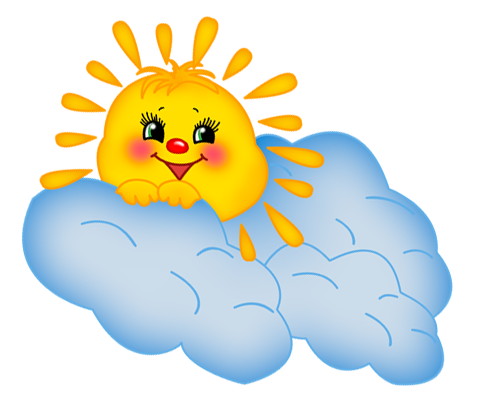 здра  ствуй
в
- здравие
л
- солнышко
со  нце
сер  це
д
- сердечко
счас  ливого
т
-счастье
Вставьте подходящие по смыслу слова.
…………… дорогой друг!
Поздравляю тебя с праздником!
Пусть  …….     светит ярко. А  …....   бьётся
 радостно.   …..
тебе дня друг!
                     Твои друзья.
Здравствуй
сердце
солнце
Счастливого
Умей вести себя!
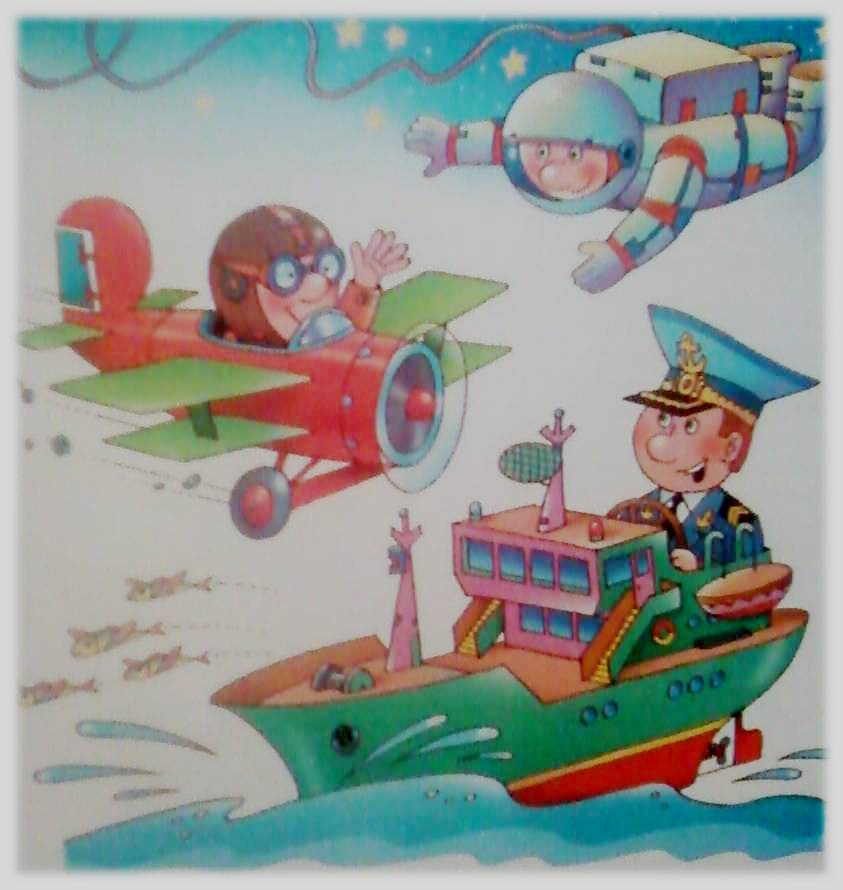 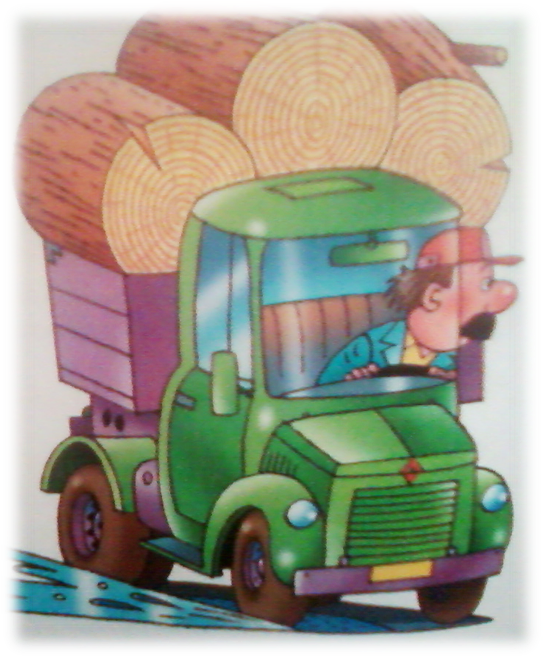